8-yo male with pain of his left pinky. No trauma in his clinical record.Glomic tumor?: not the usual age; why sclerosis?Epidermoid inclusion cyst: no trauma history; why sclerosisGTC: rare; not the age ; sclerosisI would go with a OO: there is some sclerosis  and subtle oedema of the nearby soft tissues after contrast agent injection.  Am i overdiagnosing? Epidermoid inclusion cyst is a better hypotesis?I need OCADers help. It is a tumor/lesion I seldom encounter lately as a ped MSK radiologist . 	Any hints?I haven’t got the histology yet.Paolo Simoni, Bruxelles
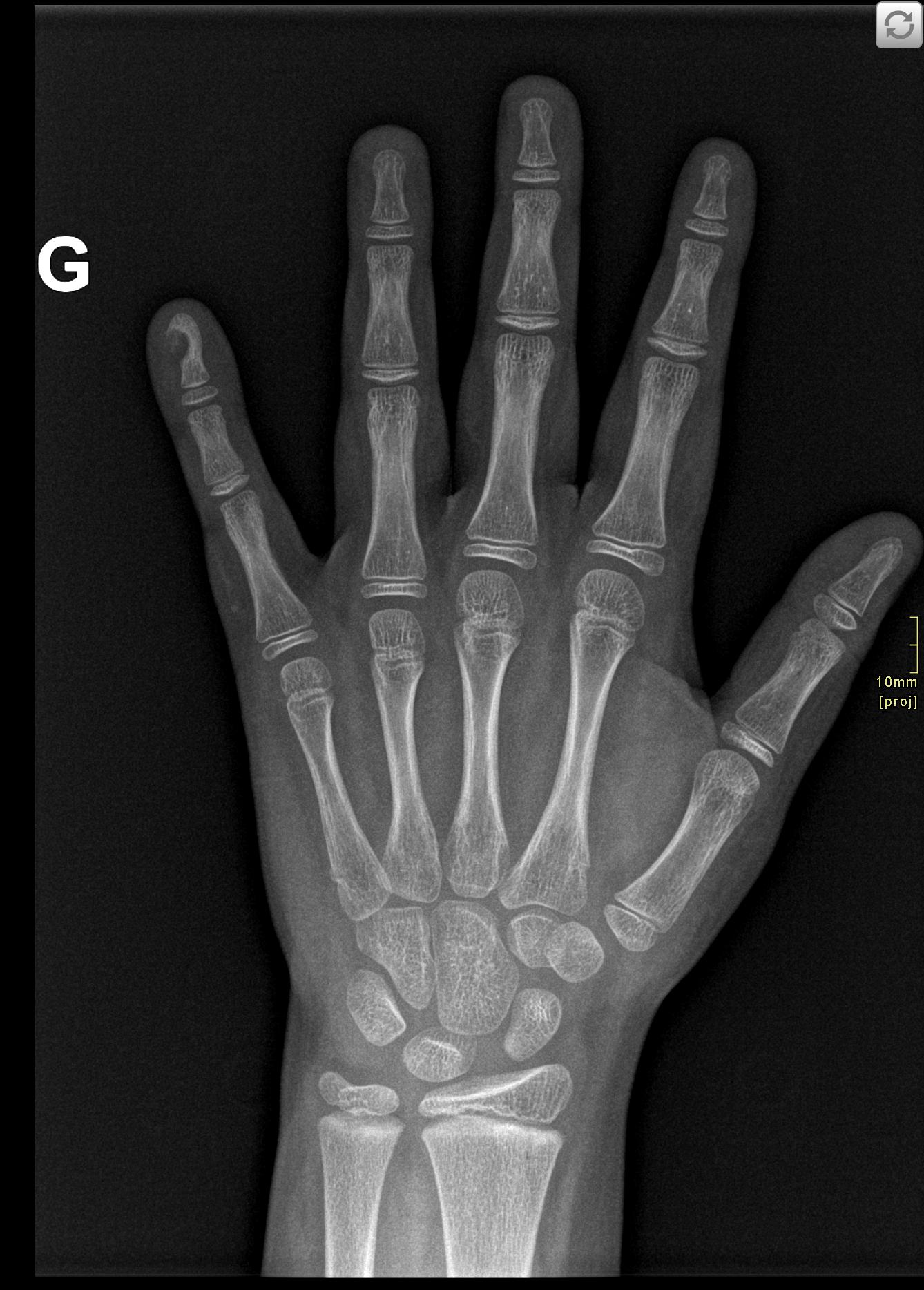 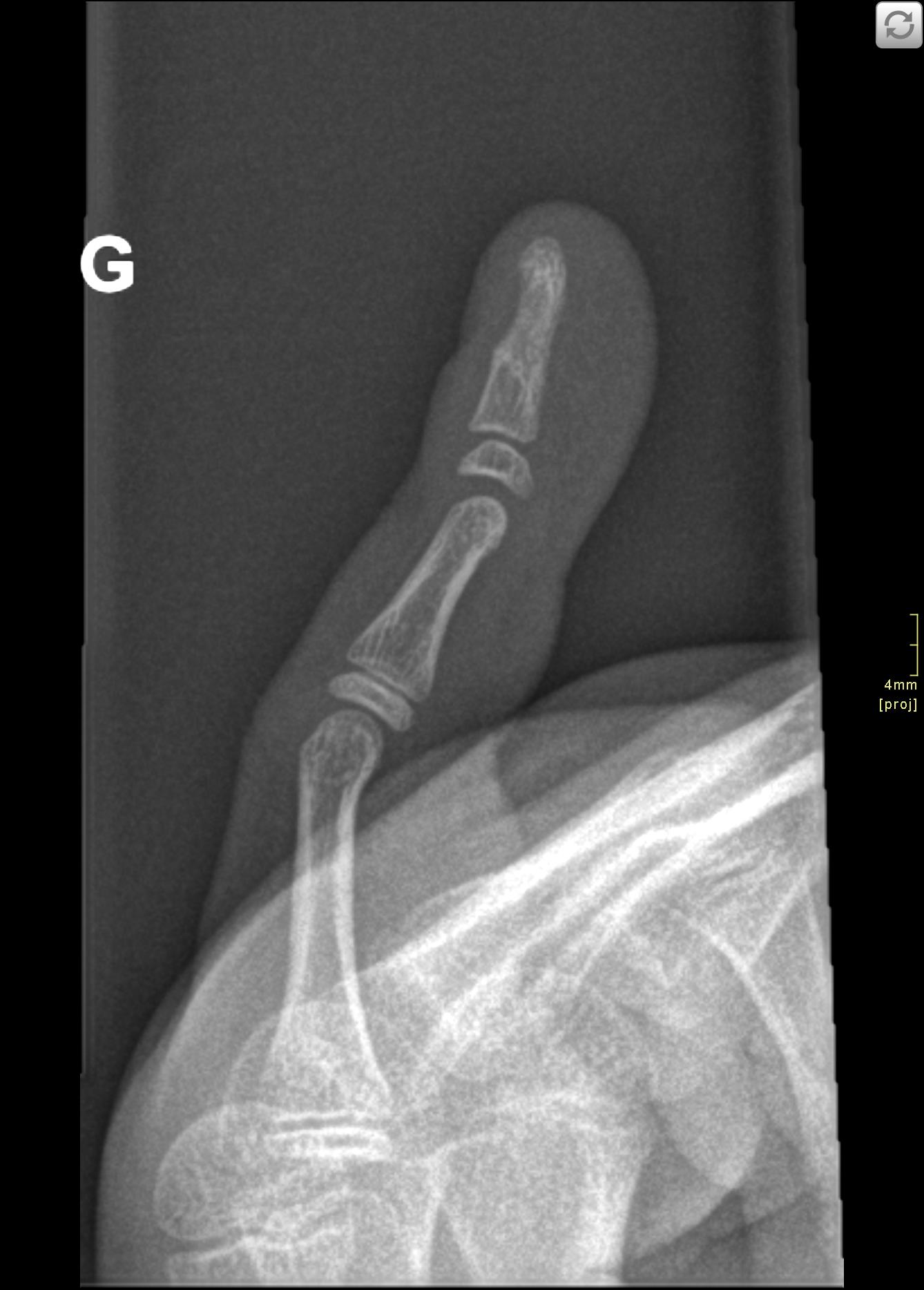 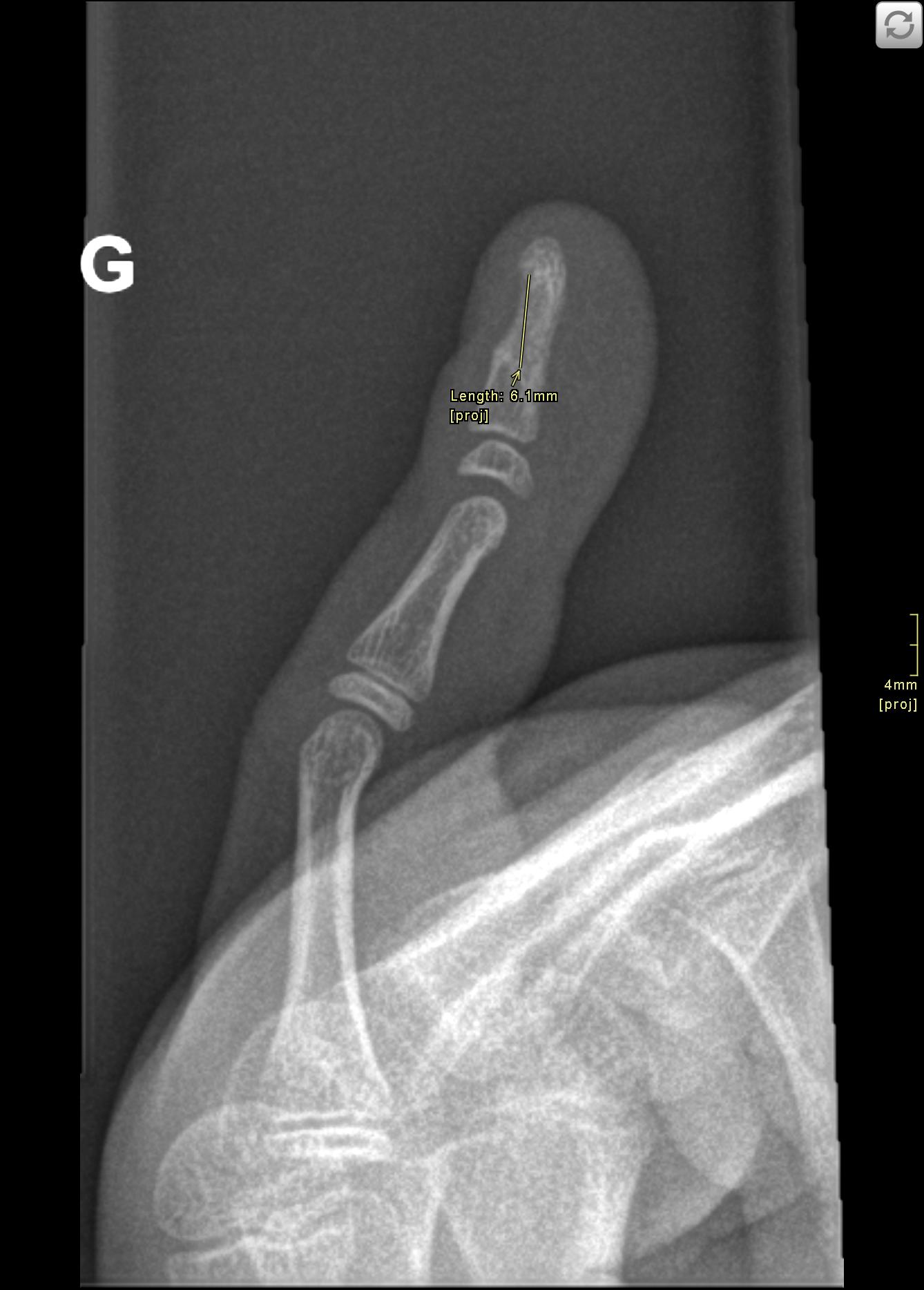 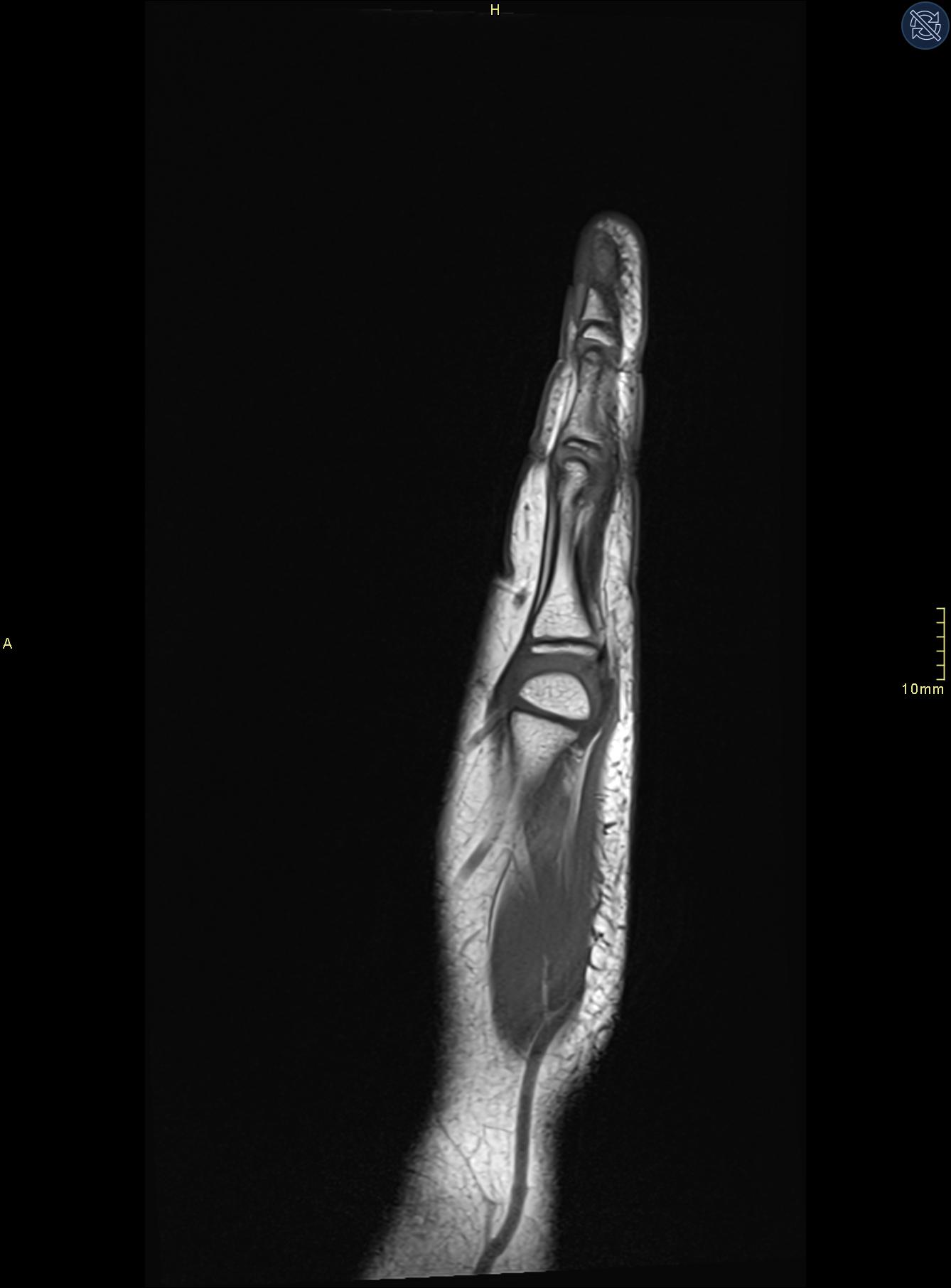 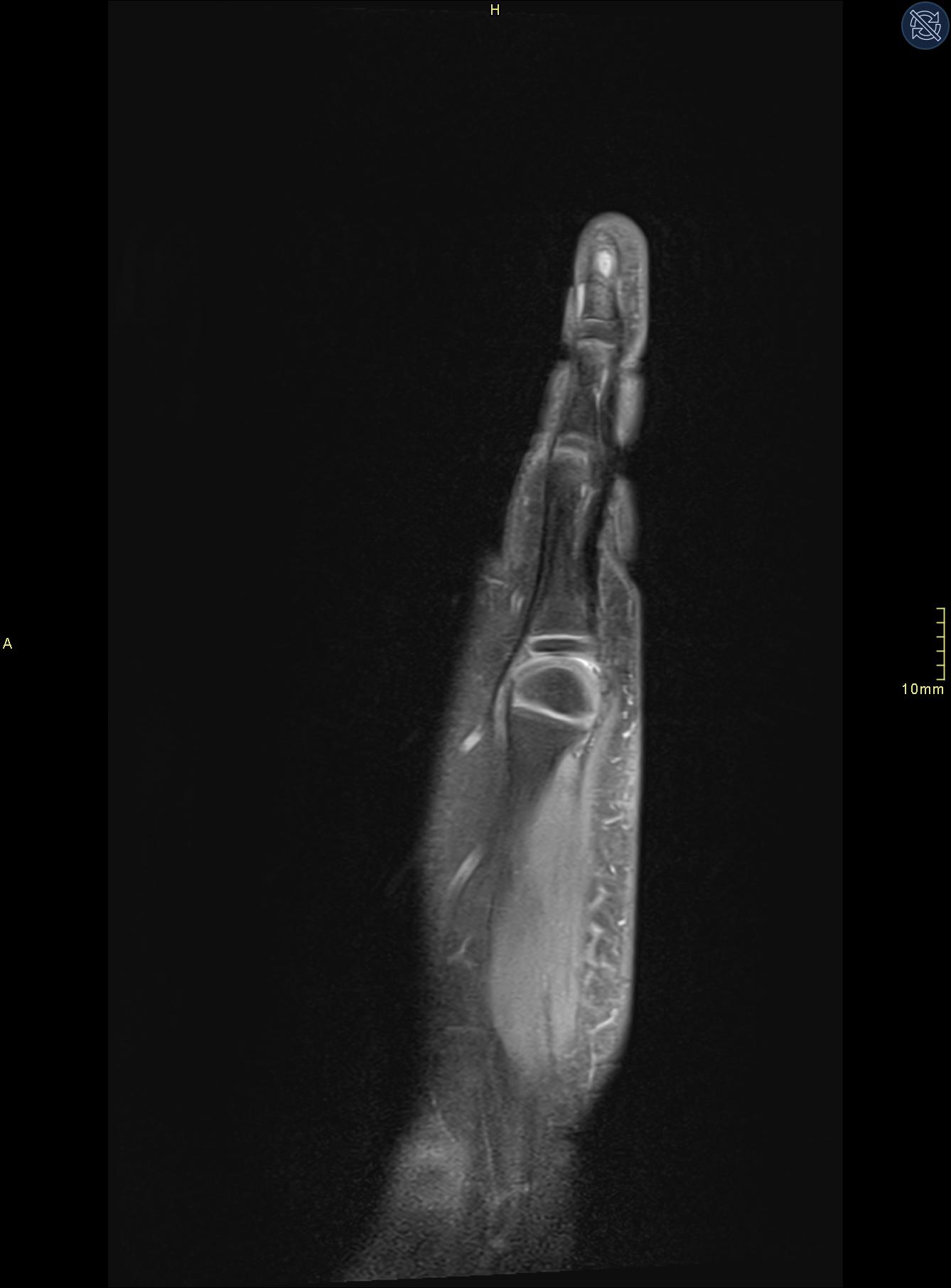 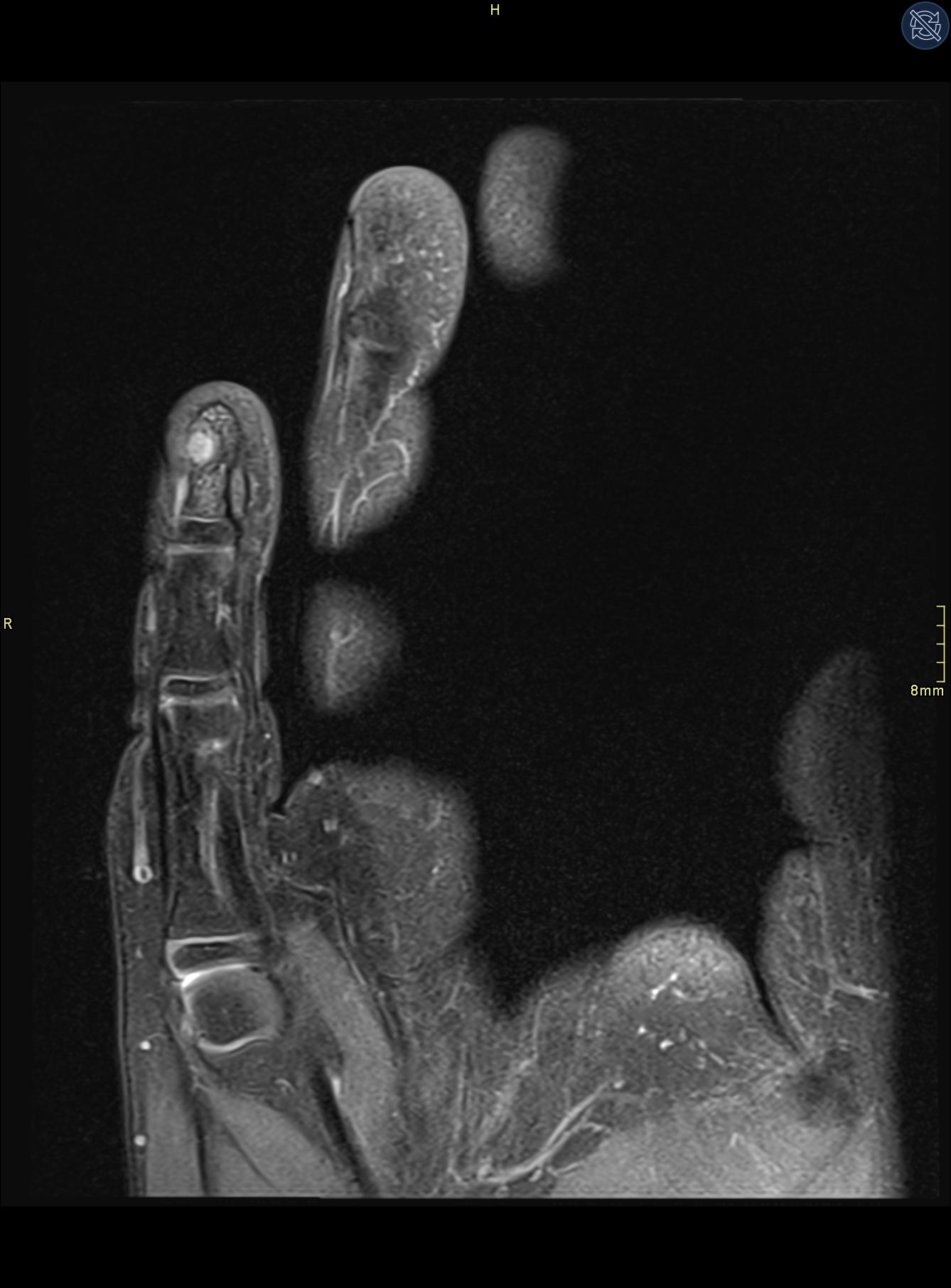 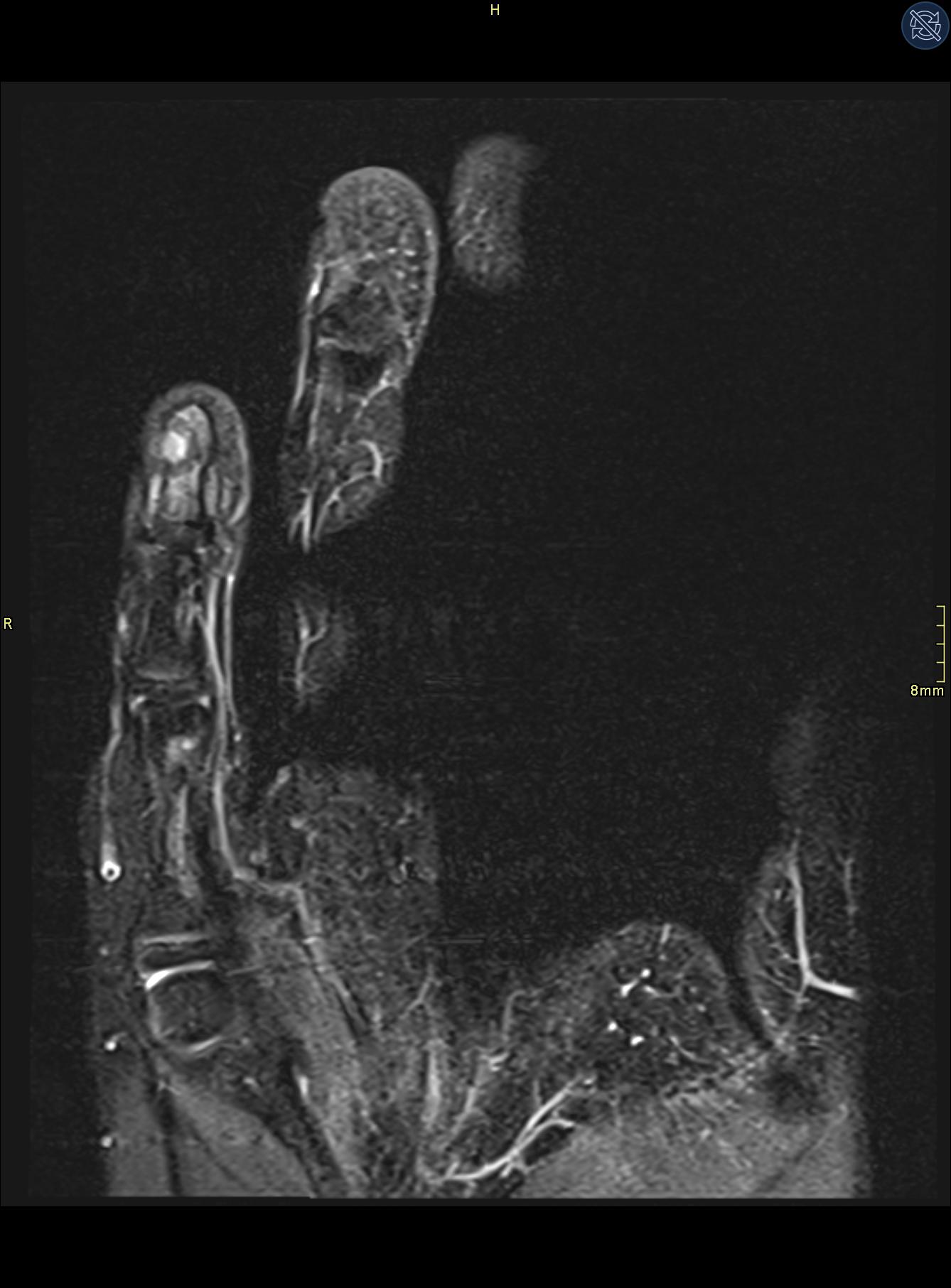 PDwFS
T2W STIR
T1w
PDwFS
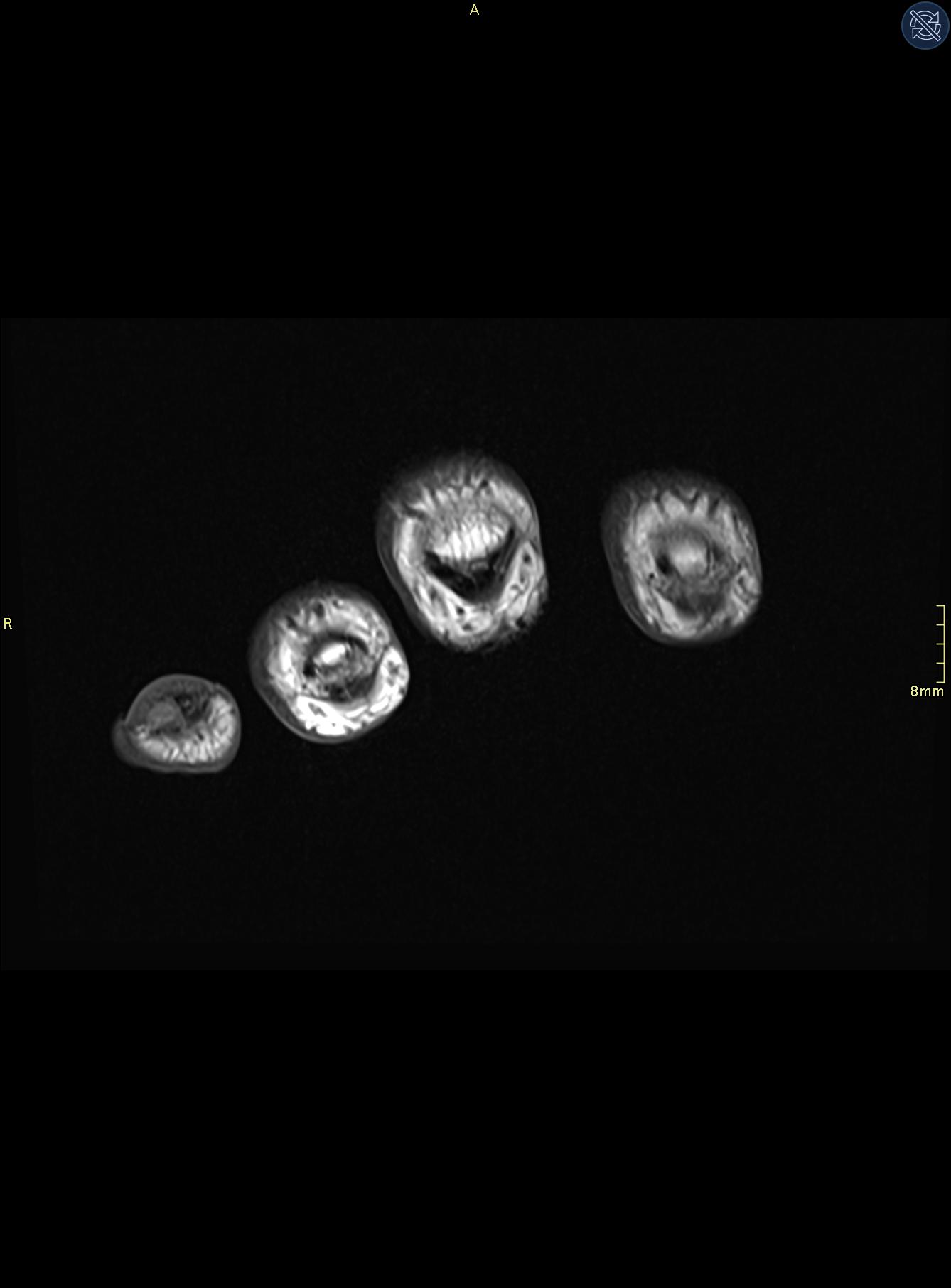 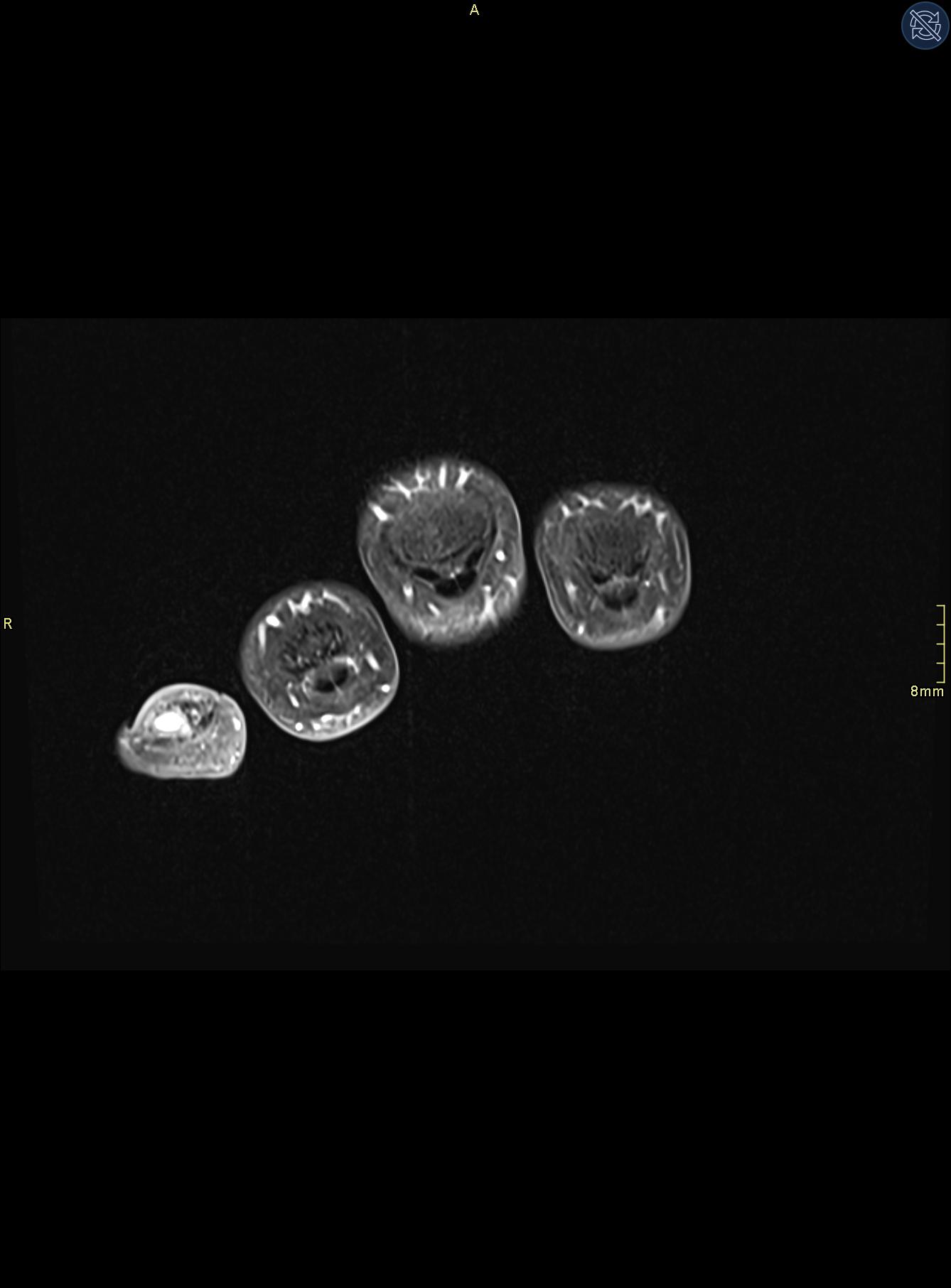 T1 FS Gd+
T1w
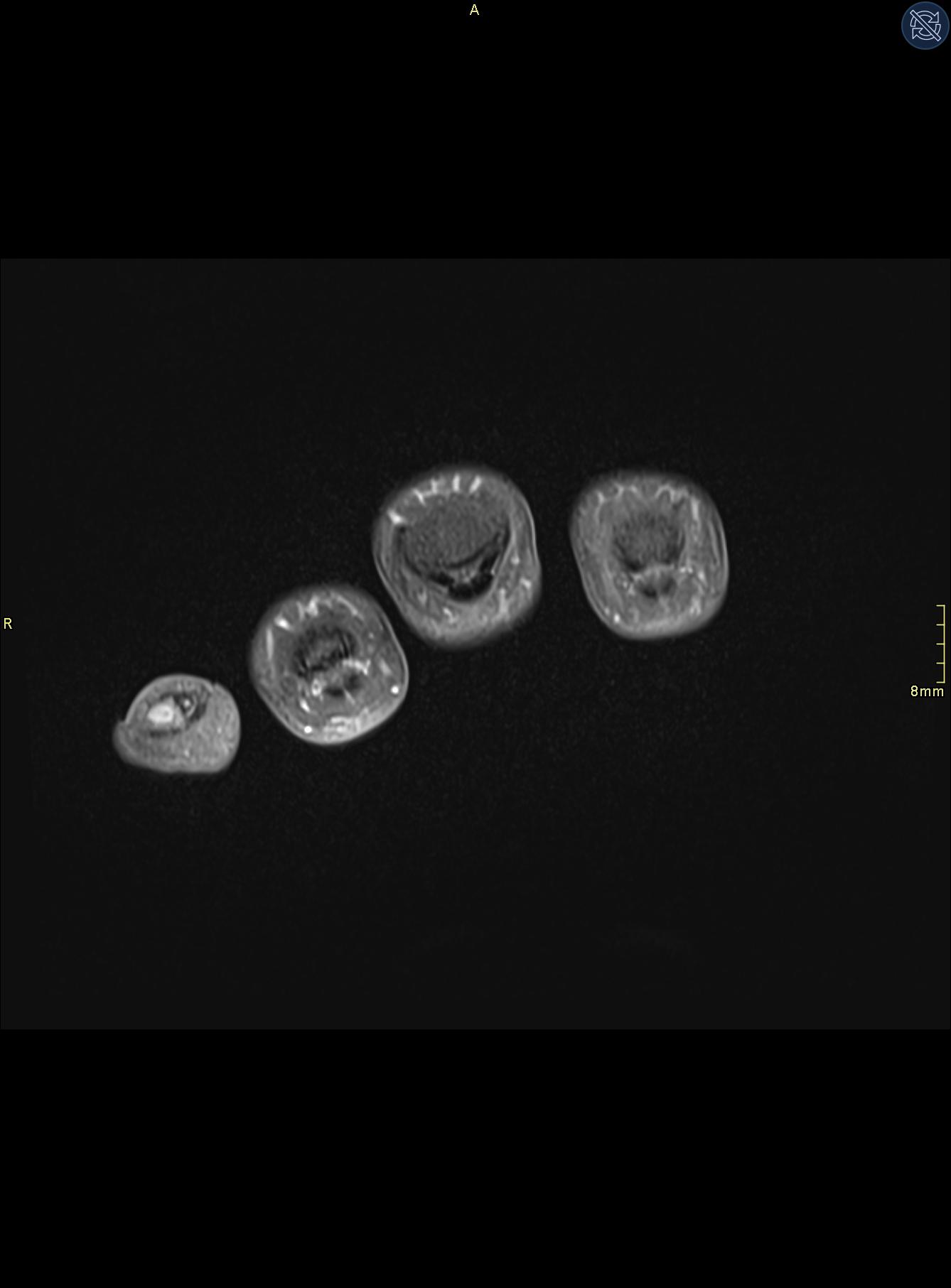 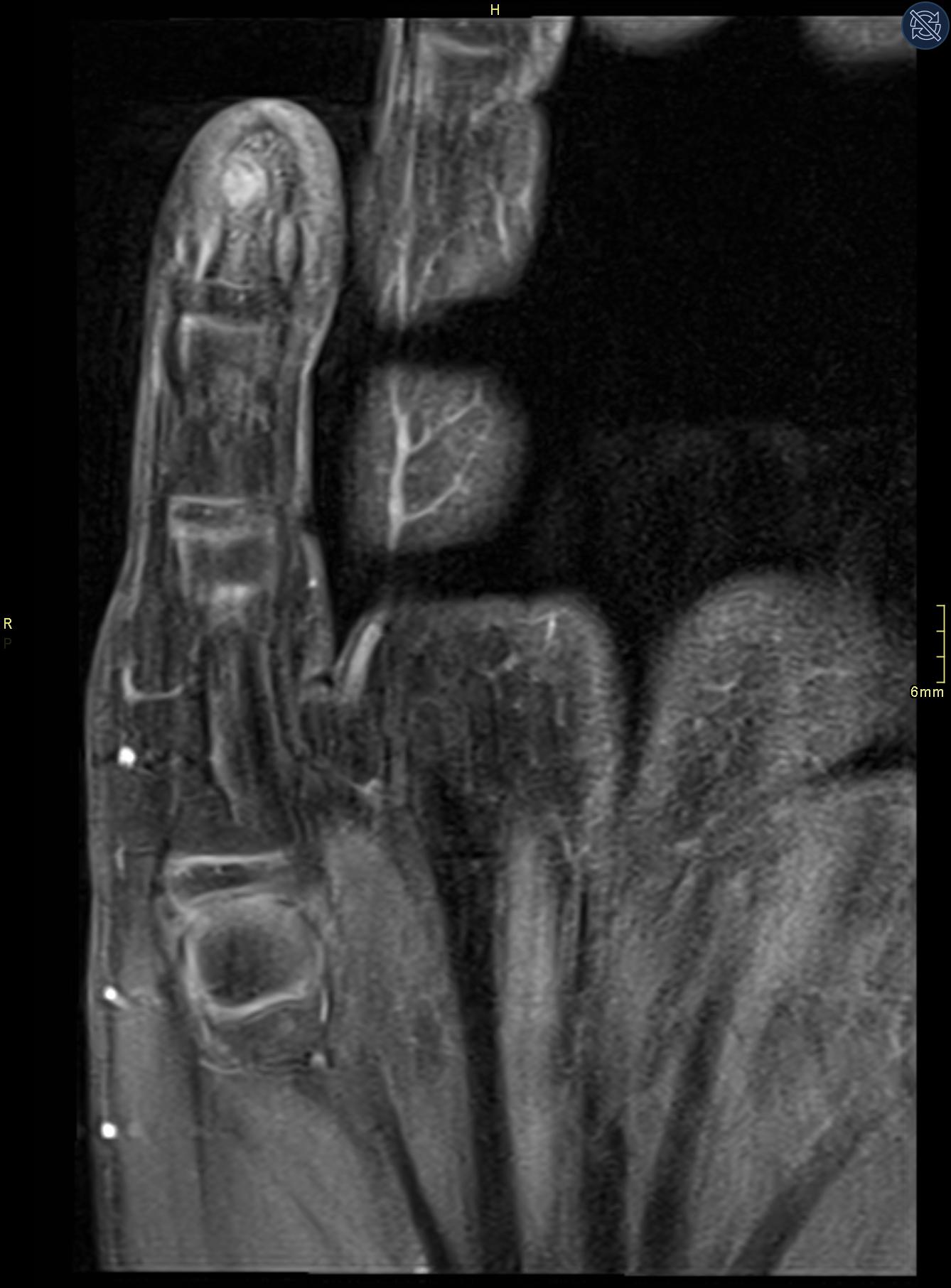 PDwFS
T1 FS Gd+